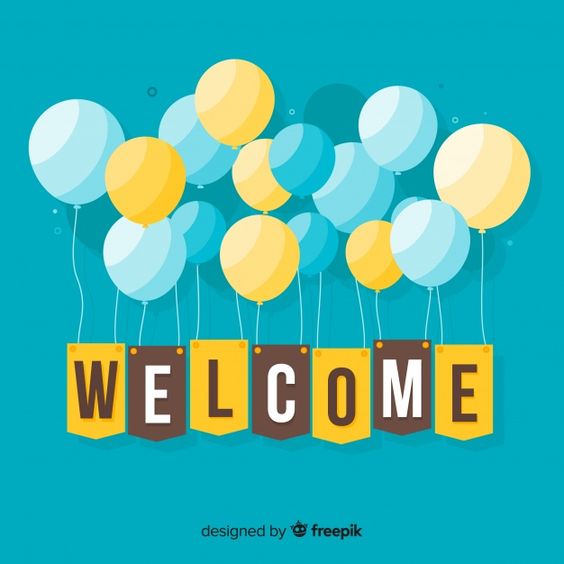 ENGLISH 6
Teacher – Vu Thu Thuy
PERIOD 98-LESSON 2-
GRAMMAR-PAGE 82
WARM UP
LET’S DO THE QUIZ!
1. What country is bigger?
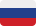 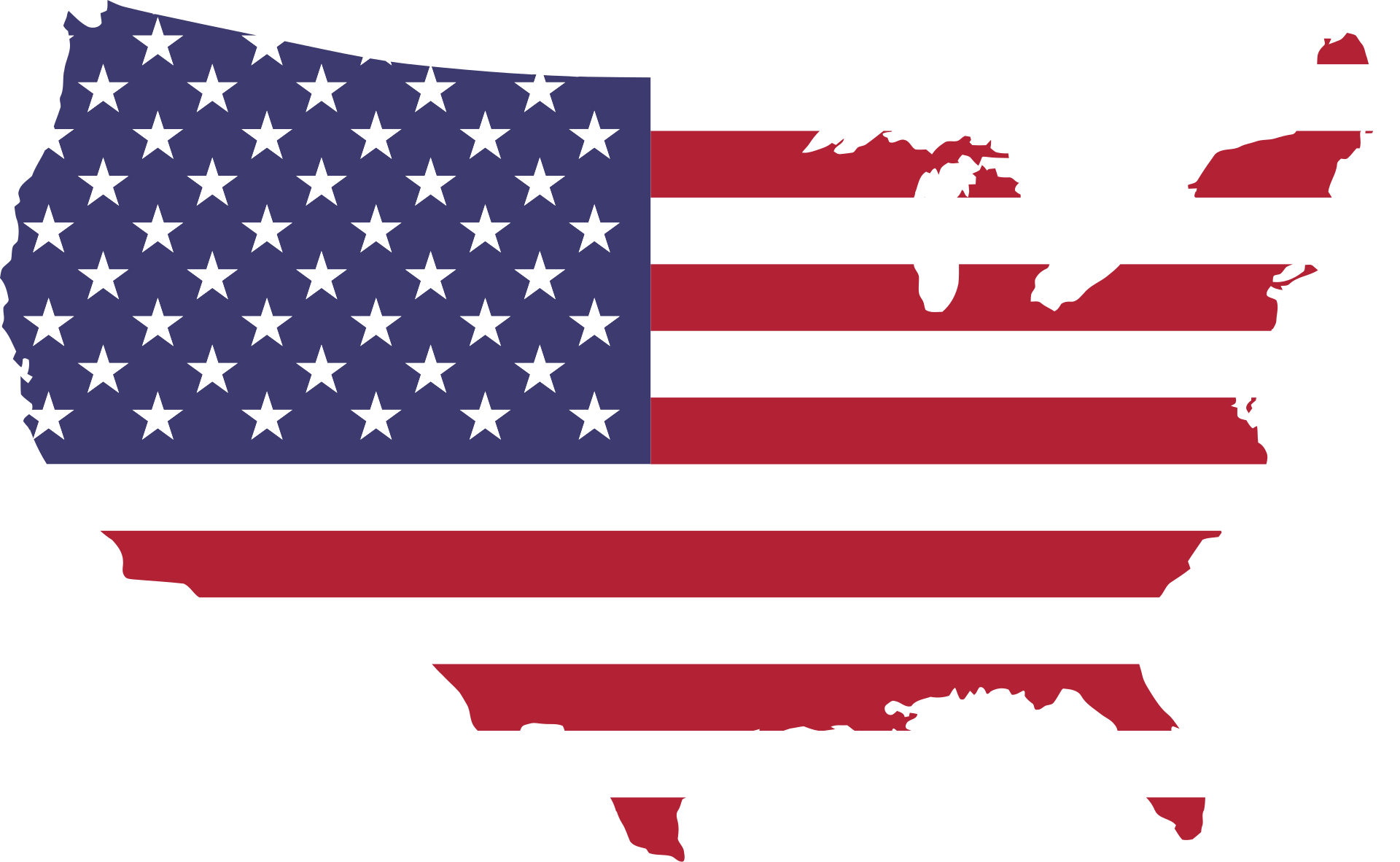 Russia
America
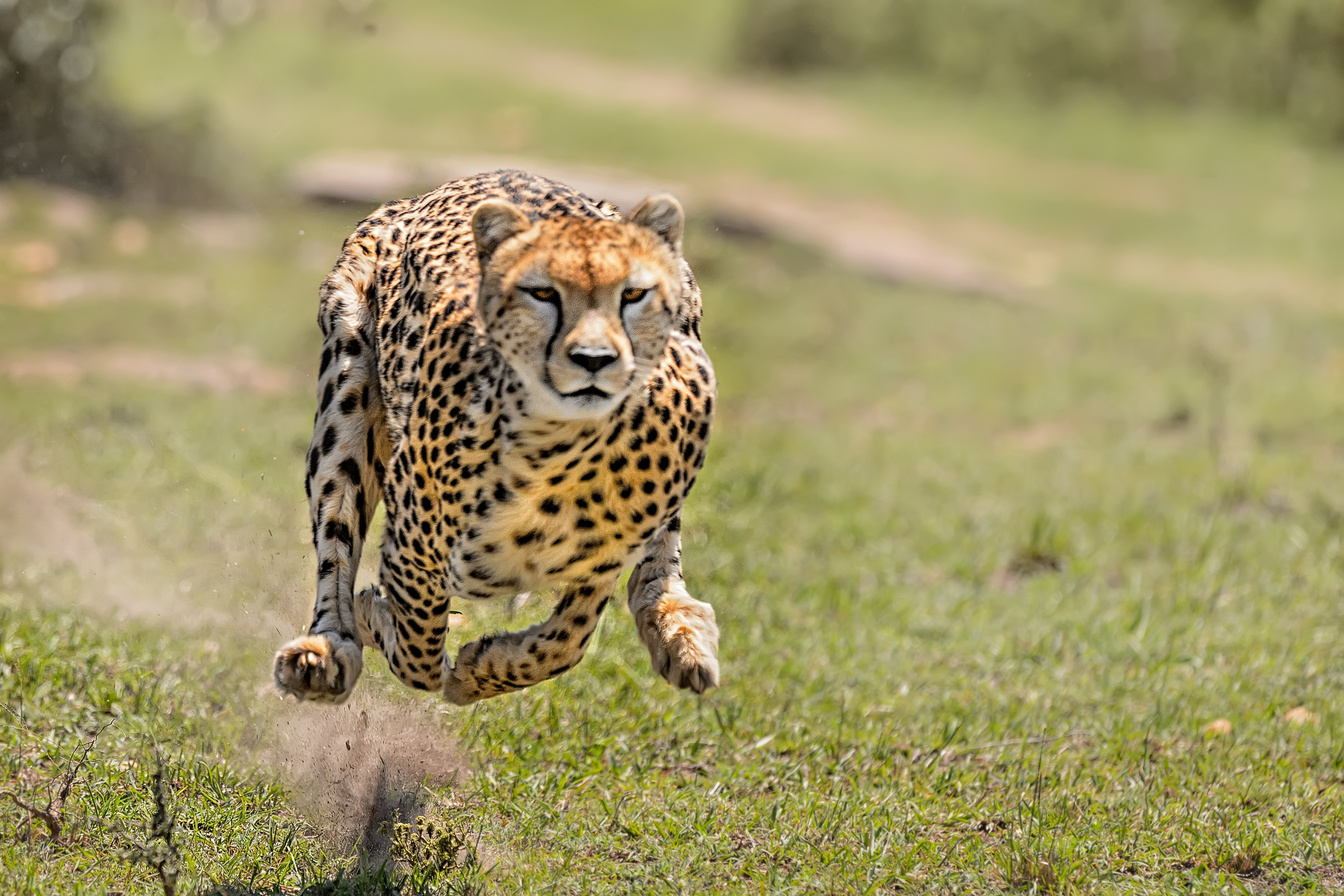 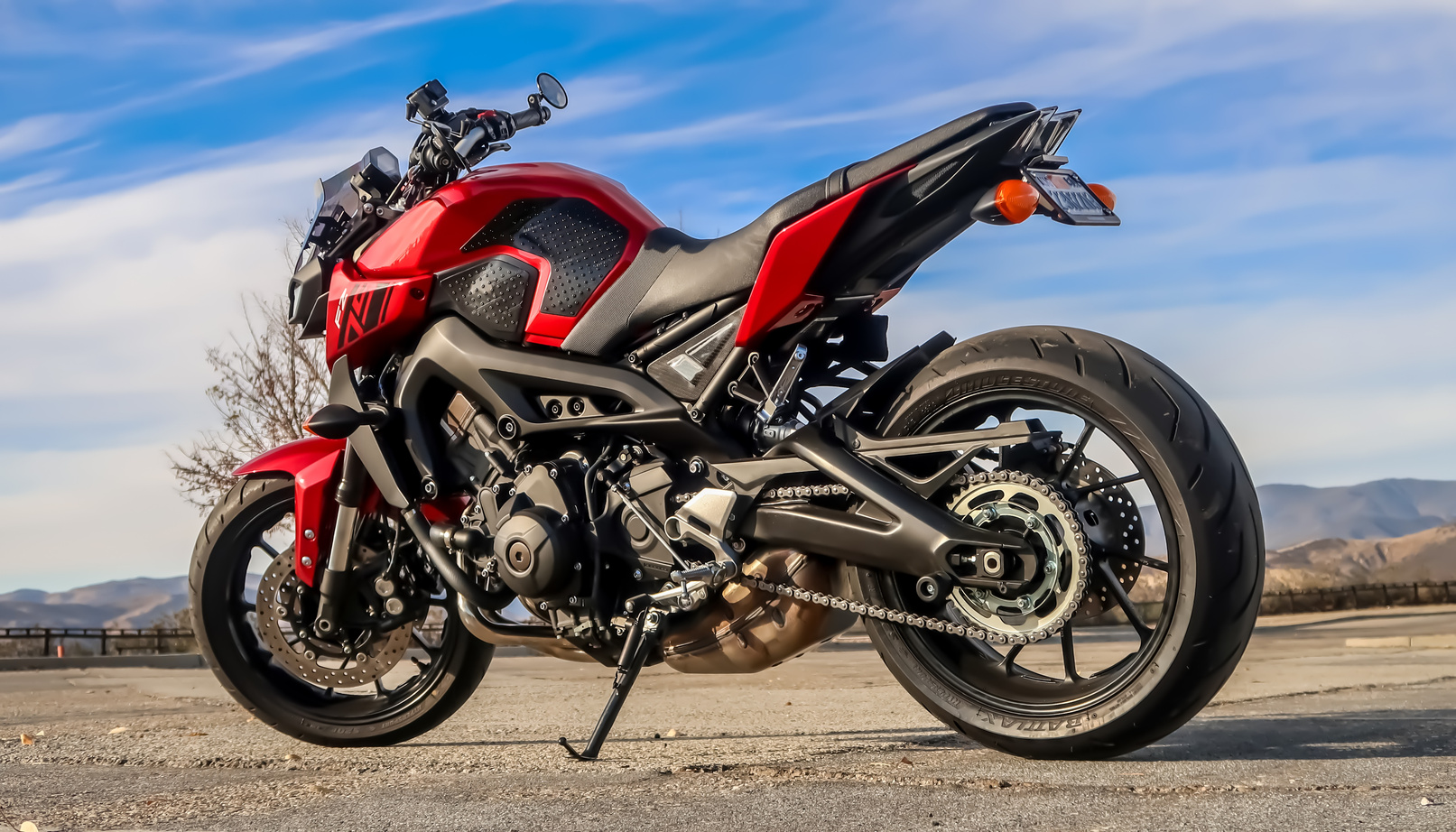 1. What is faster?
cheetah
motorbike
2. What is the biggest bird?
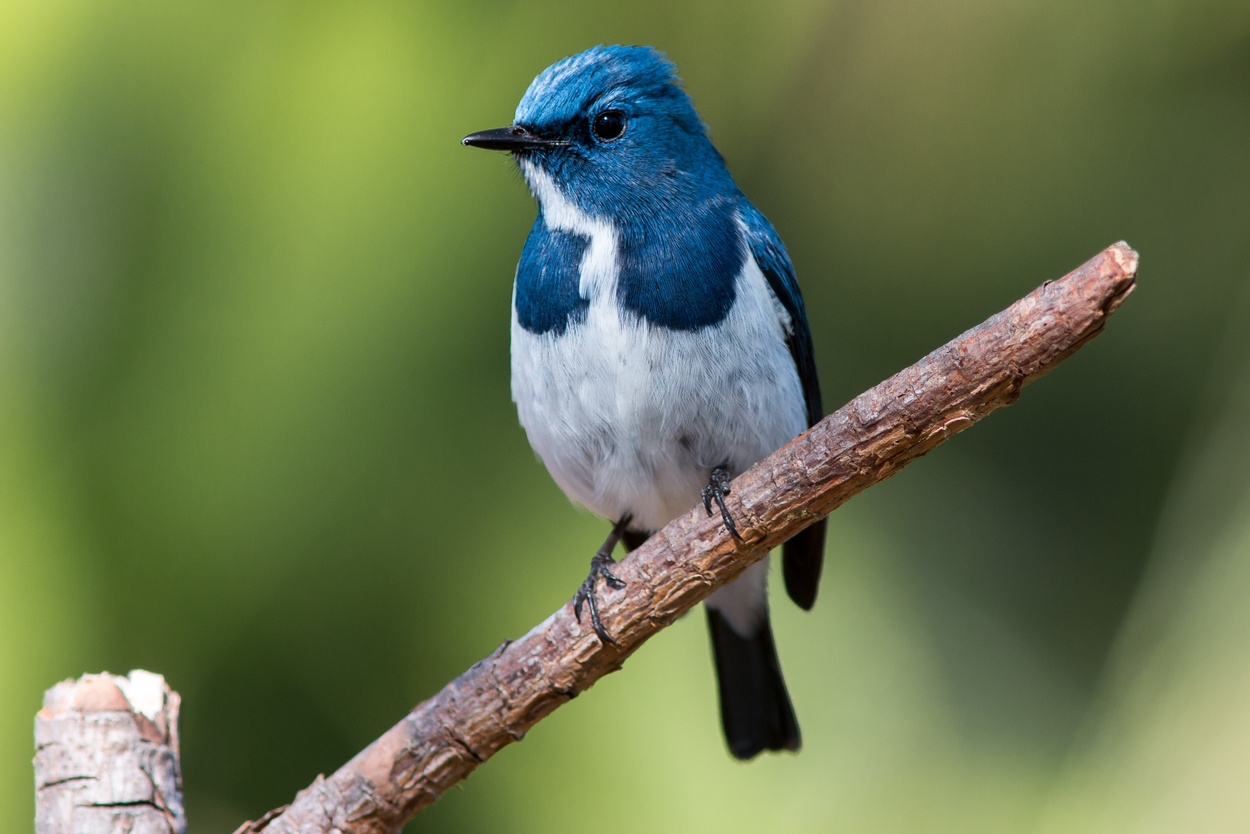 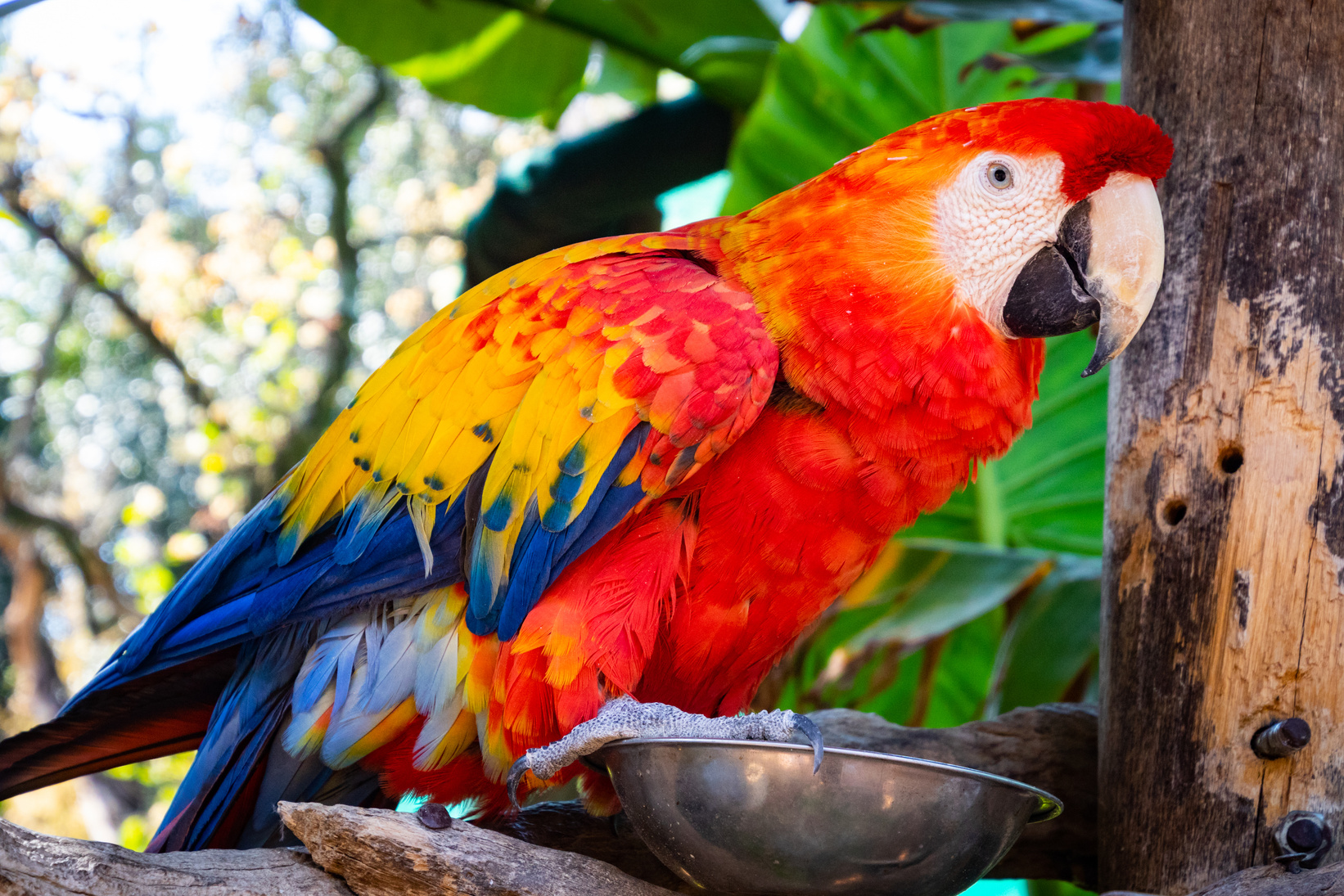 parrot
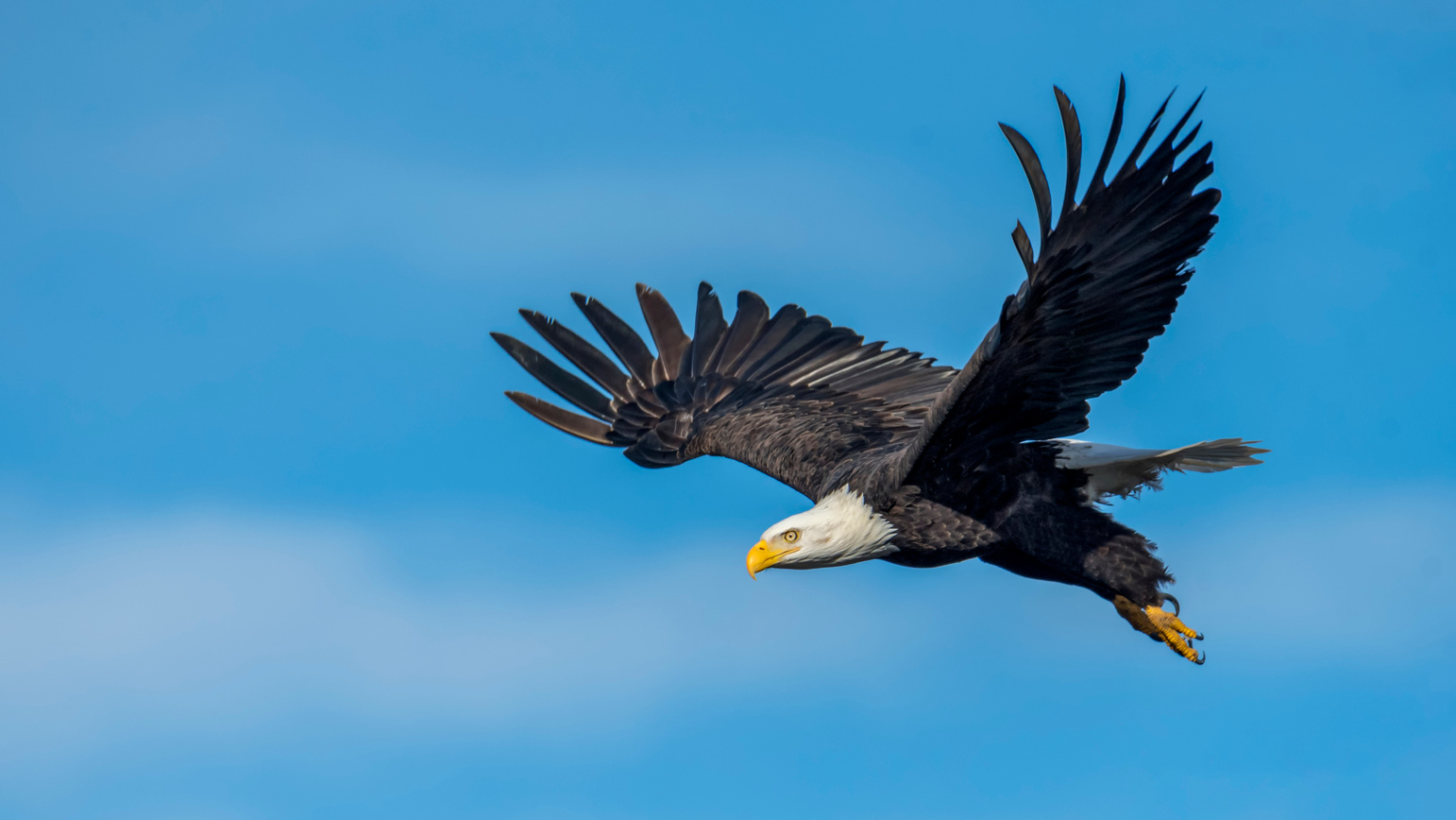 blue bird
eagle
3. What animal is taller?
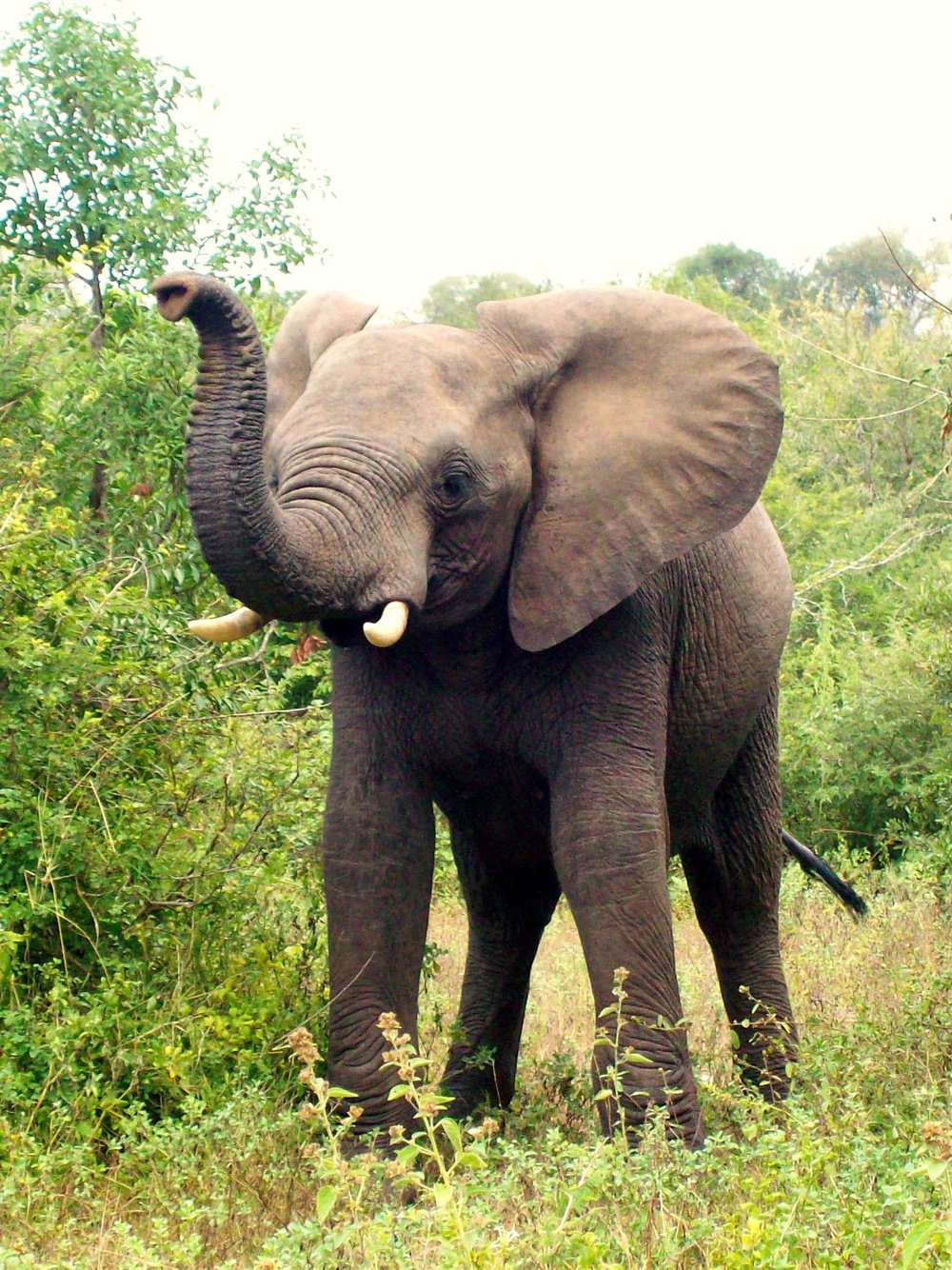 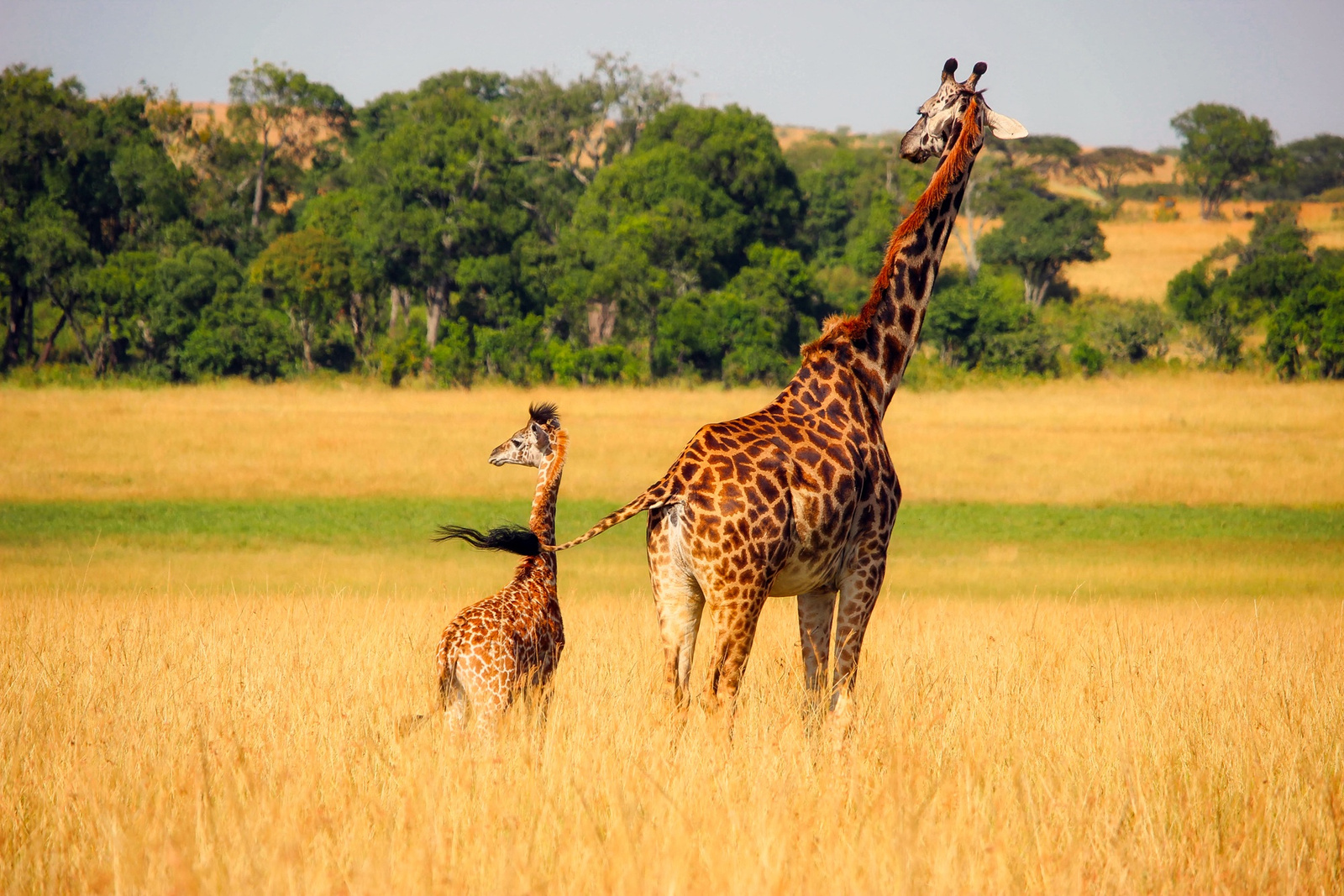 elephant
giraffe
4. What is heavier?
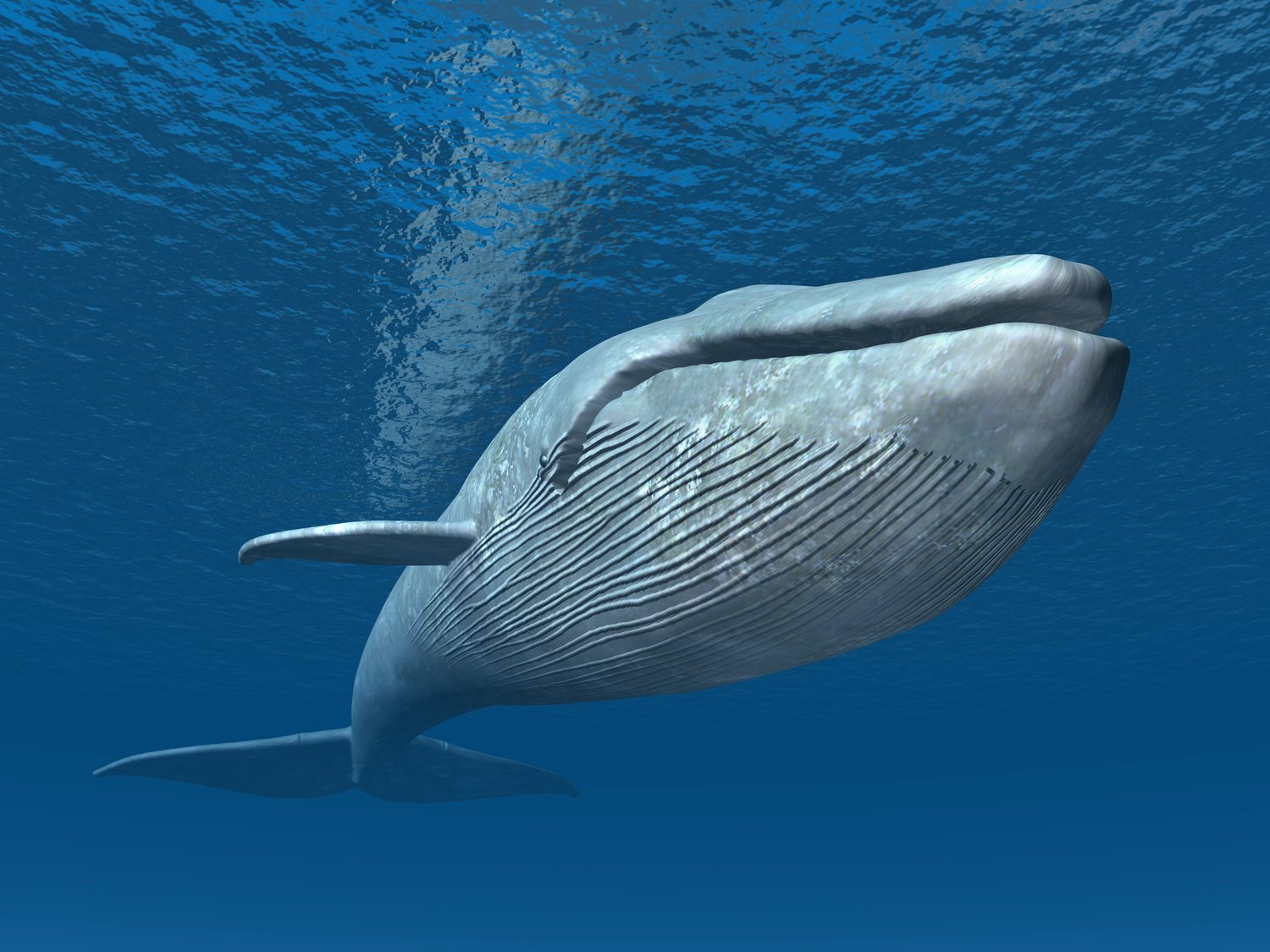 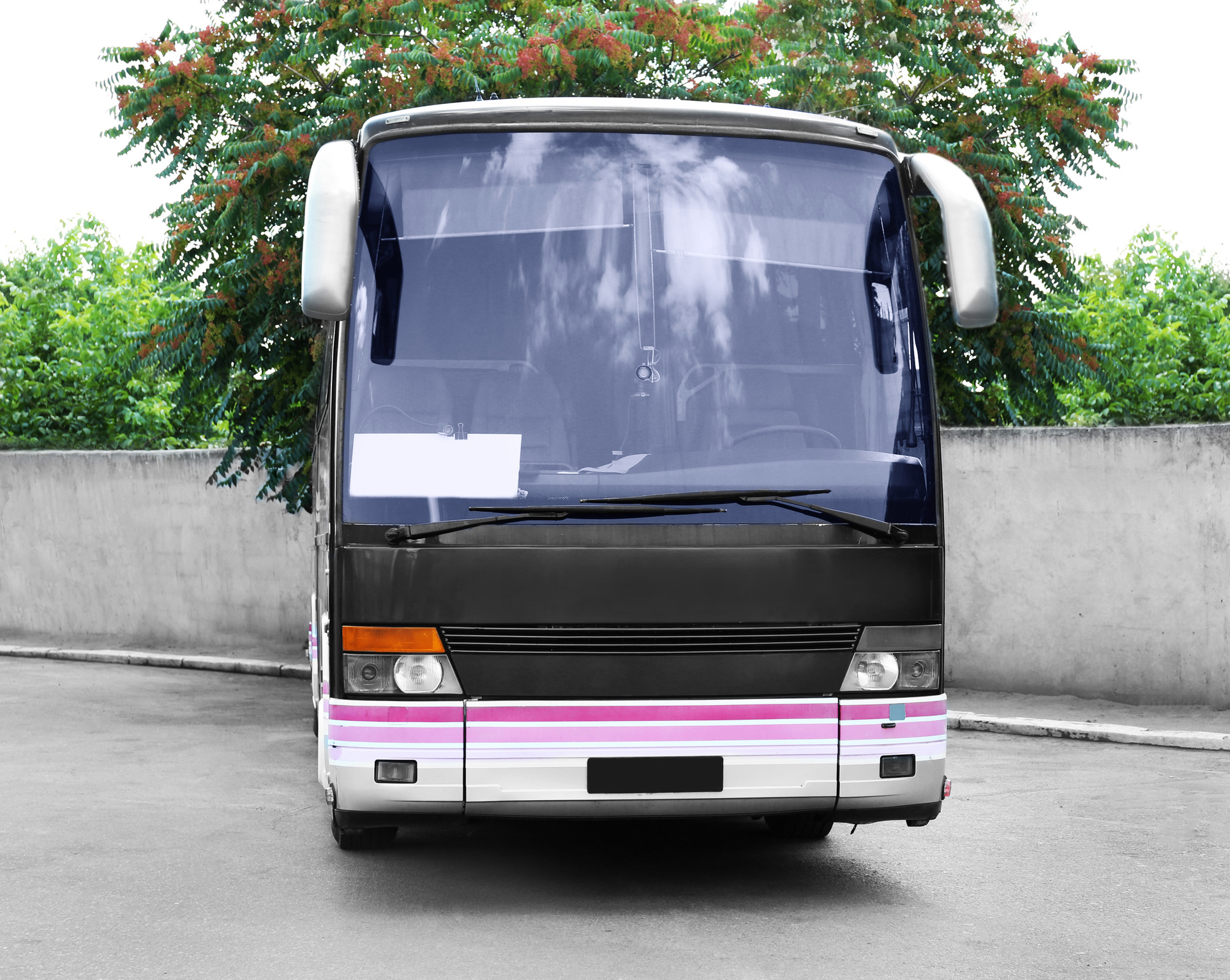 blue whale
bus
5. What planet is the biggest?
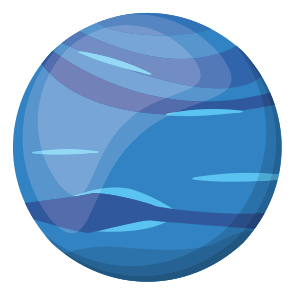 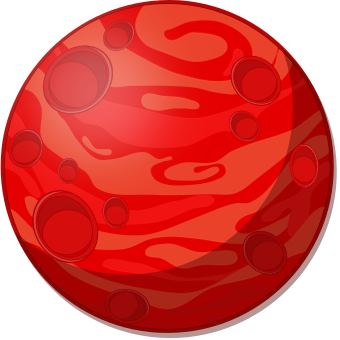 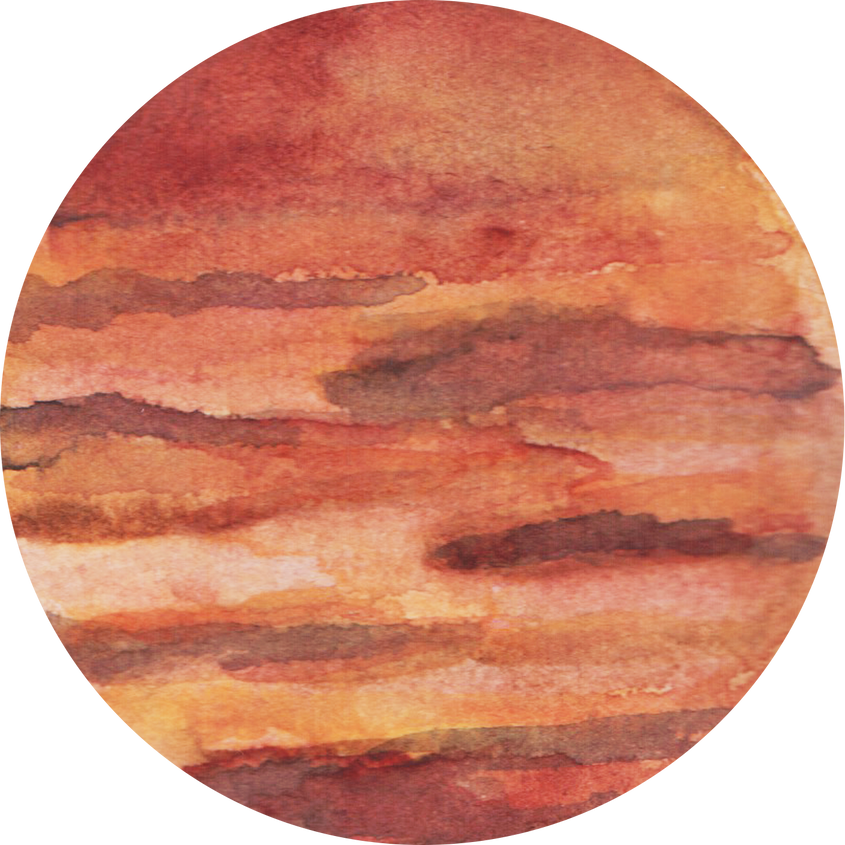 Mars
Jupiter
Mercucy
6. What is slower?
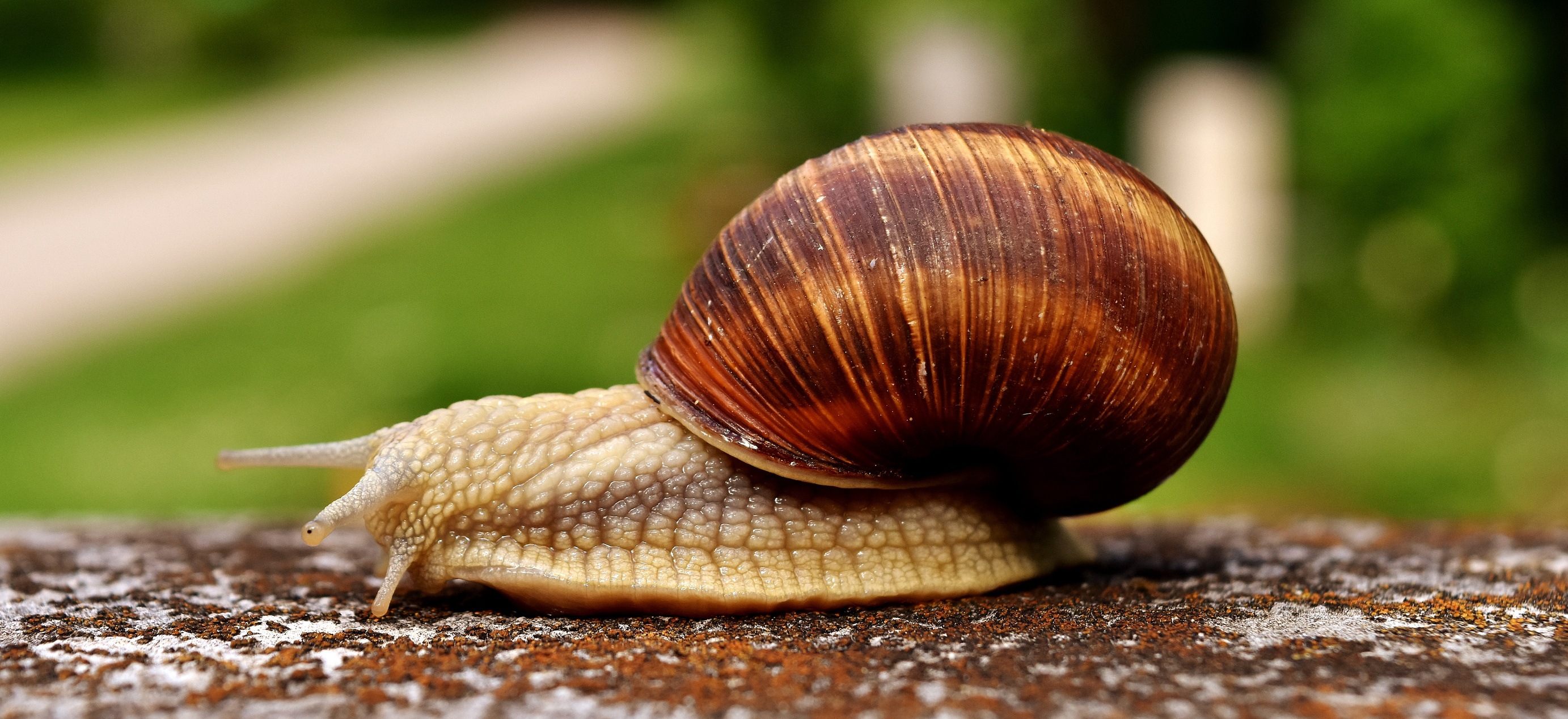 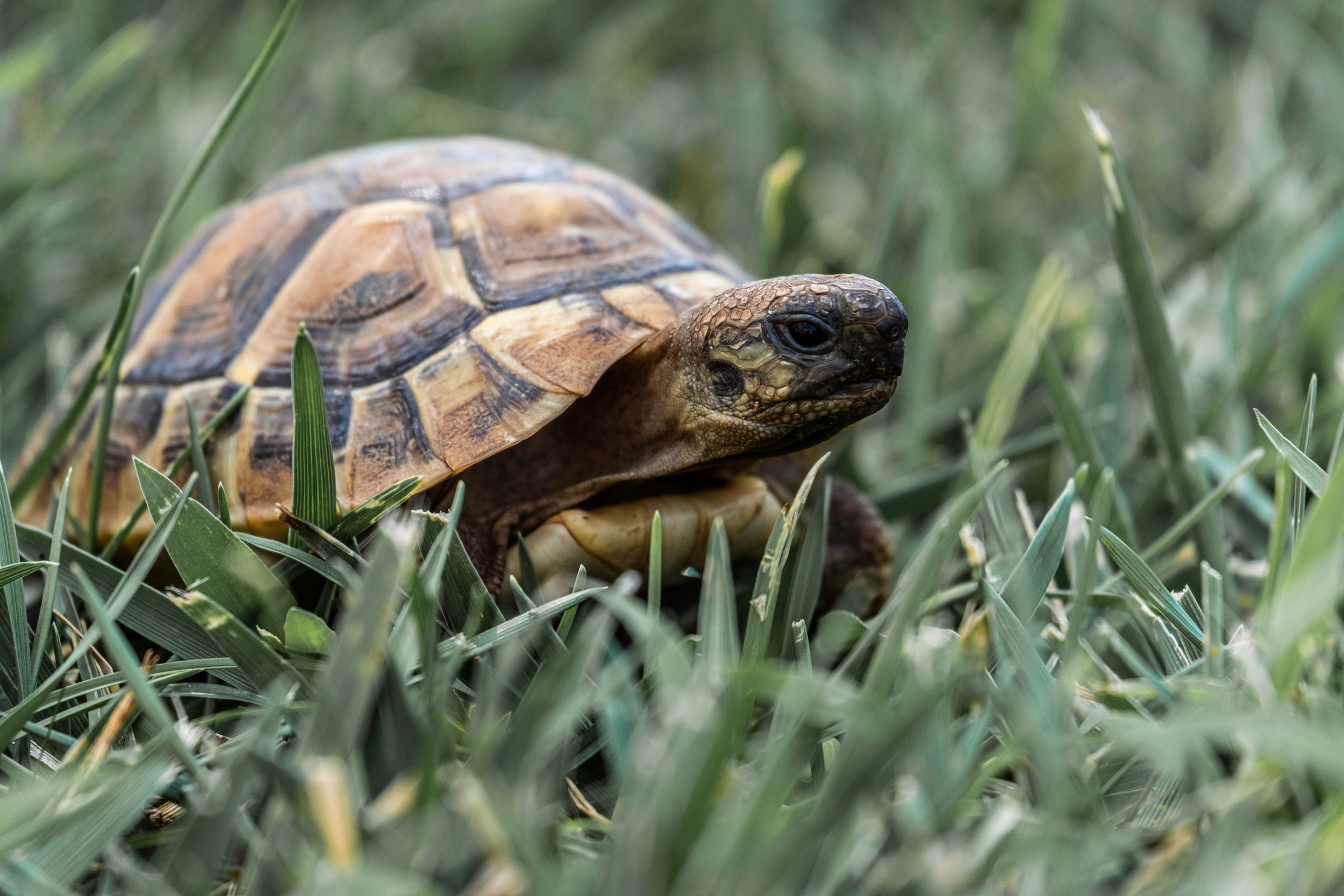 snail
tortoise
7. What country is the biggest?
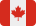 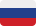 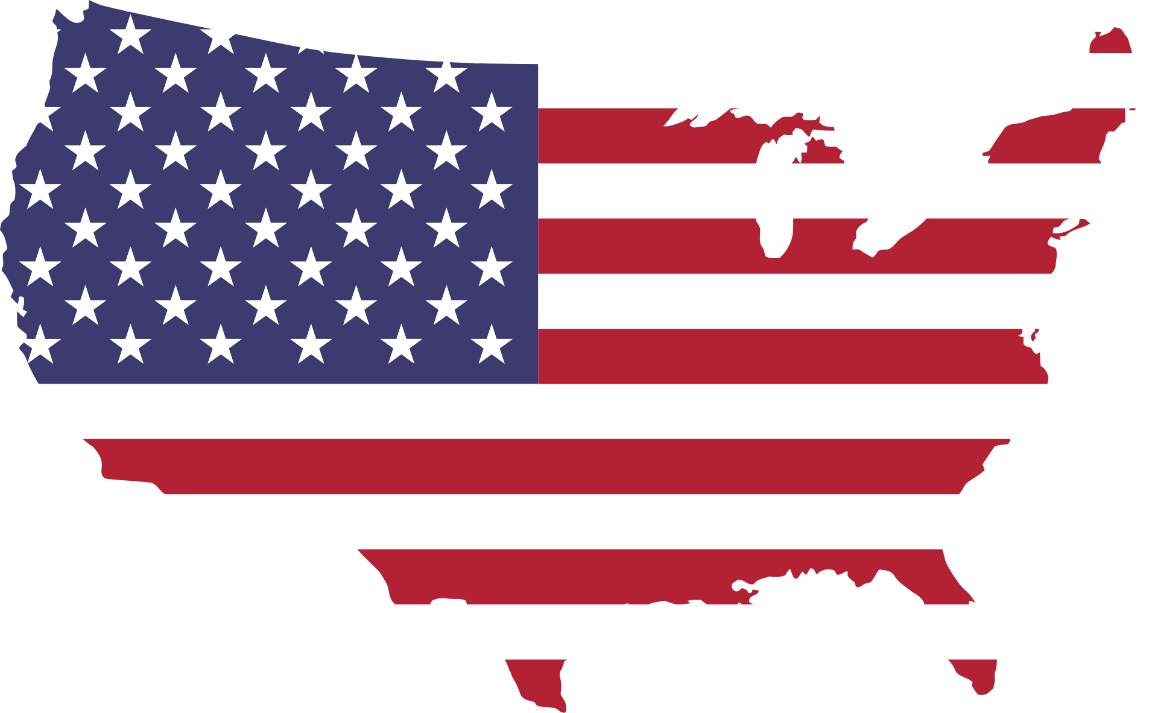 America
Russia
Canada
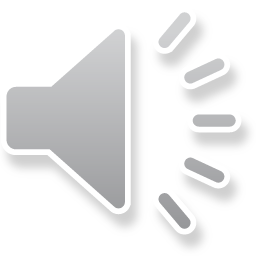 a. Listen and repeat.
Comparative and superlative 
adjectives
Grammar
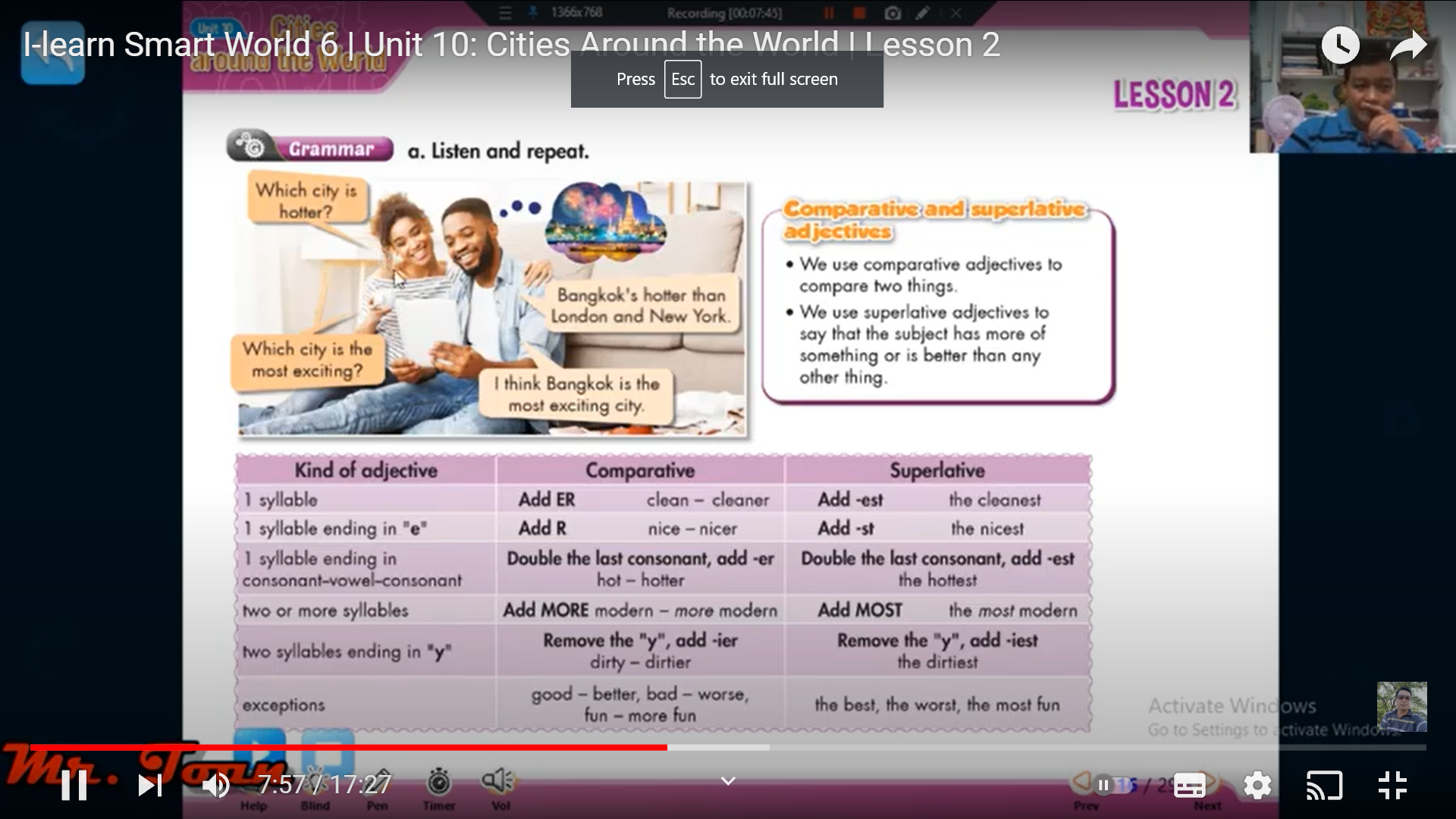 Which city is hotter?
We use comparative adjectives to compare two things. 
We use superlative adjectives to say that the subject has more of something or better than any other.
Bangkok’s hotter than London and New York.
Which city is the most interesting?
I think Bangkok is the most exciting city.
Tính từ
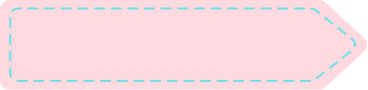 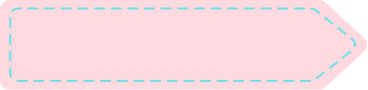 COMPARATIVE
SUPERLATIVE
1 âm tiết
tall – the tallest
tall - taller
1 âm tiết kết thúc bằng “e”
nice – the nicest
nice - nicer
2 âm tiết kết thúc ( er,et,ow,y)
clever – the cleverest
clever – cleverer
happy – the happiest
happy - happier
3 âm tiết trở lên
intelligent – the most intelligent
intelligent – more intelligent
1 âm tiết có 1 nguyên âm kẹp giữa hai phụ âm
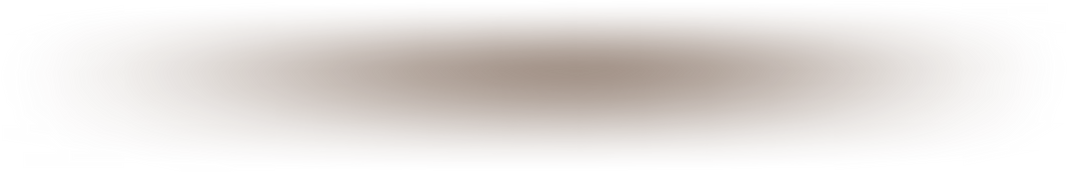 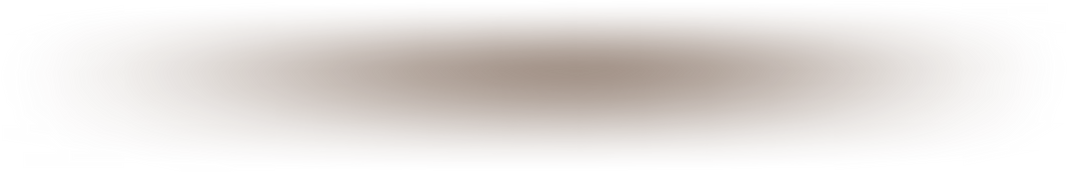 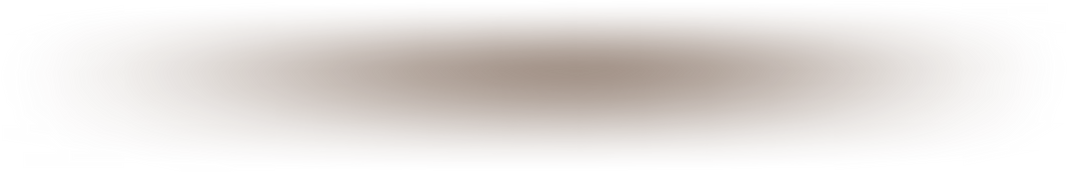 big - bigger
big – the biggest
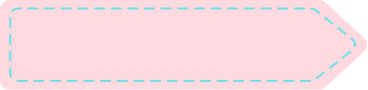 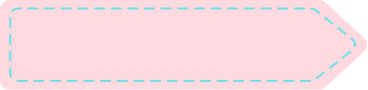 Tính từ đặc biệt
SUPERLATIVE
COMPARATIVE
good
the best
better
bad
worst
worse
many/much
more
the most
the least
less
little
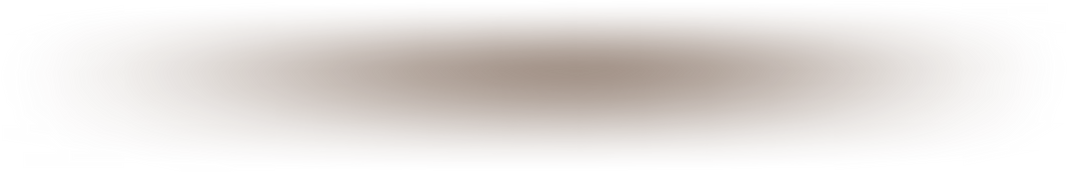 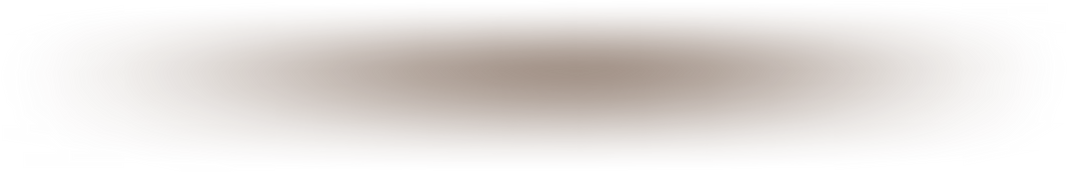 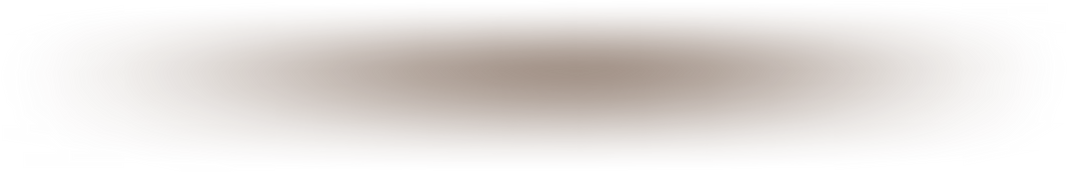 the furthest /
 the farthest
far
further/farther
b. Fill in the blanks.
1._________________
more exciting
2._________________
the oldest
3._________________
cheaper
the cheapest
4._________________
5._________________
the most expensive
6._________________
the most boring
7._________________
more peaceful
8._________________
more crowded
9._________________
noisier
10.________________
the noisiest
c. Fill in the blanks.
____________________________________________________________________________________________________________________________________________________________________________________________________________________________________________________________________________________________________________________________________________________________________________________________________________________________________________________________________________________________________________________________________________________________________________________________________________
bigger
1. Tokyo is _______________ (big) than London.
2. Ho Chi Minh city is ______________________( crowded) city in Vietnam.
the most crowded
3. Janet thinks that Vienna is_________________(peaceful) than Barcelona.
more peaceful
4.The _________________ ( cold) city in the world is in Russia.
coldest
5. Luke thinks Rio de Janeiro is ________________( modern) than Caracs.
more modern
d. Now, compare your city with another city. Share with your partner.
My city is ___________than ______________
WRAP UP
Unit 10
CITIES AROUND THE WORLD
Lesson 5: GRAMMAR
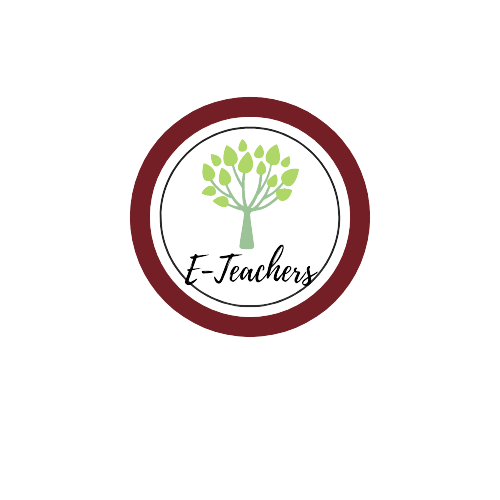 Comparative and Superlative (Câu so sánh hơn và câu so sánh nhất)
Ms Phương 
Zalo: 0966765064
Tính từ
So sánh hơn
So sánh nhất
S1+ tobe ( am/is/are) + Tính từ+er+ than + S2
1 âm tiết hoặc 2 âm tiết kết thúc bằng et, er, ow,y
S+ tobe ( am/is/are) + the tính từ+est....
S+ tobe ( am/is/are) + the most + tính từ
S1+ tobe ( am/is/are) + more + tính từ + than + S2
Có 2 âm tiết trở lên ( tính từ dài)
good – better – the best                little – less – the least              
bad – worse – the worst               
many/much – more – the most
Tính từ đặc biệt.
far – farther/further – the farthest/the furthest
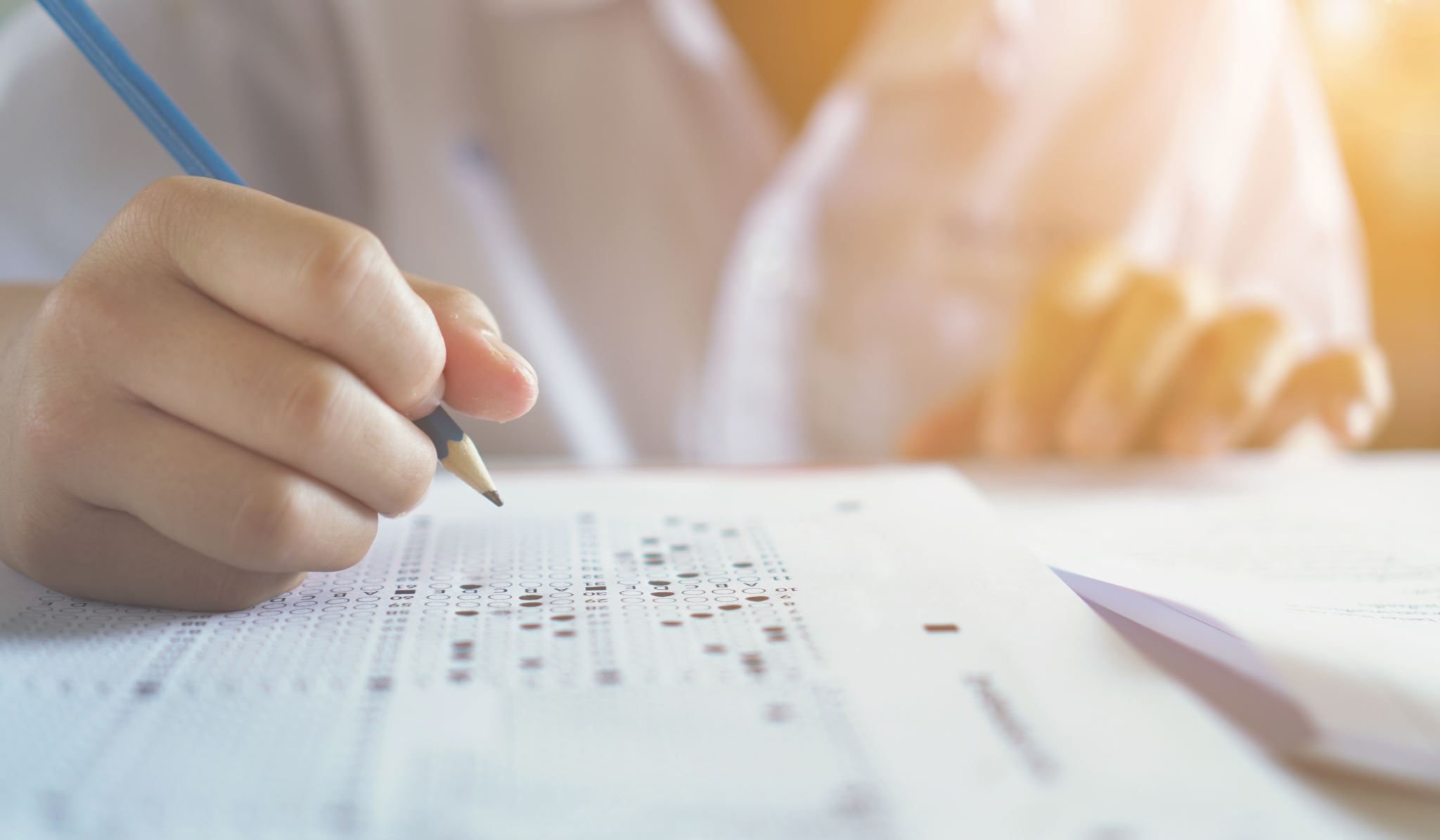 Learn how to use the comparative and superlative adjectives to compare things.
- Do exercises on page 59 (WB).
- Prepare for the new lessons – Pronunciation and Speaking on page 83 (SB).
HOMEWORK